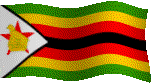 LE PROCESSUS RELATIF À L’INDICATEUR DE DÉVELOPPEMENT ET DES INÉGALITÉS ENTRE LES SEXES EN AFRIQUE (IDISA) AU
ZIMBABWE
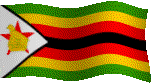 L’IDISA AU ZIMBABWE
Une équipe de deux personnes a reçu une formation à Addis en juin 2015.
Des discussions dynamiques et engagements durant la formation se sont révélés particluièrement motivants.
Le processus apparaît encore nouveau pour le pays et il y avait donc un fort besoin pour les deux participants d’en tirer un maximum afin de pouvoir plaider autant que possible une fois de retour
Un rapport sur le voyage est en cours d’élaboration, abordant en particulier la nécessité pour le Zimbabwe de se joindre au reste du continent dans le cadre du processus IDISA
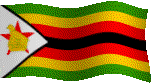 PROGRAMME DE TRAVAIL POUR L’IDISA
PLAN DE TRAVAIL ET BUDGET POUR LE DEVELOPPEMENT DU RAPPORT IDISA DU ZIMBABWE
Chronologie
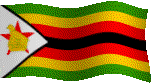 Programme de travail (suite)
CONSTITUTION ET FORMATION DU GROUPE CONSULTATIF NATIONAL
La machinerie nationale du Gouvernement du Zimbabwe sur les questions de genre se compose du Ministère des Femmes, du Genre et du Développement des communautés, qui a pour mandat l’élaboration, la mise en œuvre, le suivi et l'évaluation des programmes relatifs à l’Egalité des Genres et à l’Autonomisation des Femmes
Notre première étape a consisté en l’observation des différents institutions et 
Les retours du Comité interminisitériel de l’état partie
Les agents de liaison pour l'égalité entre les sexes au niveau des directeurs dans tous les ministères et agences afin de garantir la réalisation des provisions et engagements relatifs au genre dans la constitution, les lois and politiques.

Les Groupes de Résutlats sur le genre dans le cadre du PNUAD
La Commission Nationale sur les Statistiques de Genre  
La Commission du Genre du Zimbabwe
Les Organisations de la Société Civiles
La capitalisation sur l’existence de cette infrastructure a facilité la constitution du Conseil Consultatif National

 Nous avons pris des décisions quant aux agents de liaison pour l'égalité entre les sexes, des représentants de la société civile, la Commission du Genre du Zimbabwe et le Groupe de Résultats sur le Genre des Nations Unies, qui est représenté par l’ONU Femmes
Composition of the NATIONAL ADVISORY PANEL
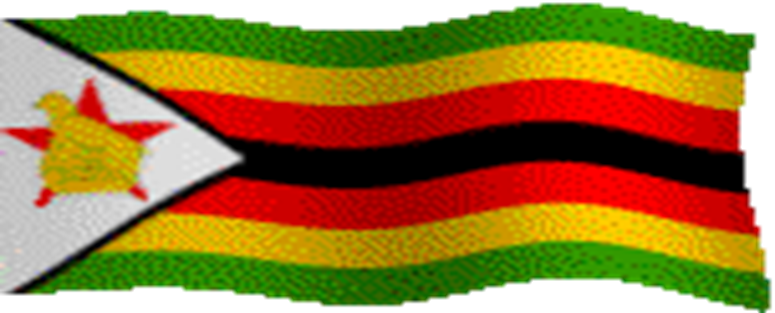 MANDAT DU CCN
Soutenir le consultant et l'équipe de recherche en mettant à disposition les données pertinentes en ce qui concerne leur secteur à l'équipe IDISA nationale ; 
Nommer un agent de liaison en charge de travailler avec l’équipe de recherche nationale ISIDA ;
Valider la méthodologie de collecte des données élaborée par l’équipe de recherche nationale ISIDA et le consultant ;
S’assurer de l’exactitude et de la qualité des données nationales 
Responsabilité de chaque membre du CCN
Participer aux réunions du CCN
Recueillir les informations pertinentes et documents relatifs à la ratification, la mise en œuvre effective et le suivi des conventions / documents: politiques nationales, stratégies, plans, allocation des ressources, etc.
Elaborer des notes explicatives pour l’attribution des points du TBPFA
Règles régissant le CCN
Contibuité : les membres du CCN doivent demeurer les mêmes tout au long du processus
Engagement : à participer aux activités liées à la mise en œuvre de l’IDISA
Intégrité : l’attribution des points dans le TBPFA doivent refléter avec exactitude la performance du pays
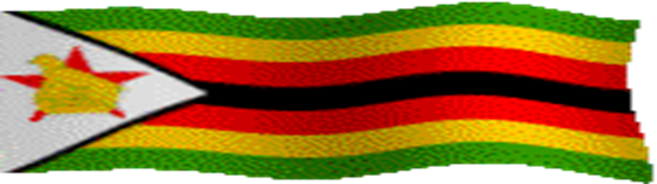 FORMATION DU CCN ET DE L’EQUIPE DE RECHERCHE
Un atelier d’une demi-journée a été organisé 
Le CCN a été formé par une équipe de la CEA menée par Keiso
La formation par la CEA a permis de renforcer les appuis et de construire le capital social nécessaire pour l’intégralité de ce processus
Merci                        Tatenda